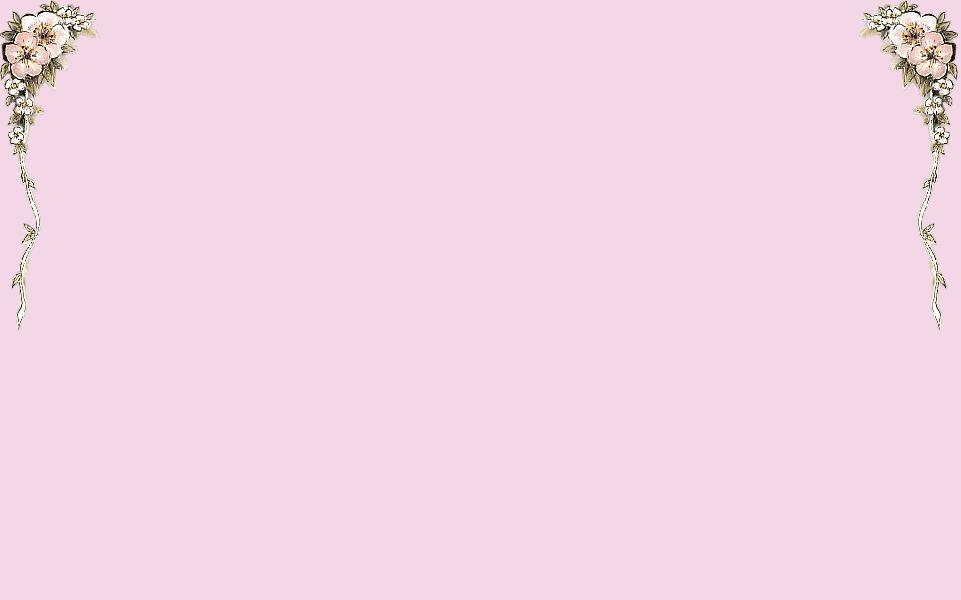 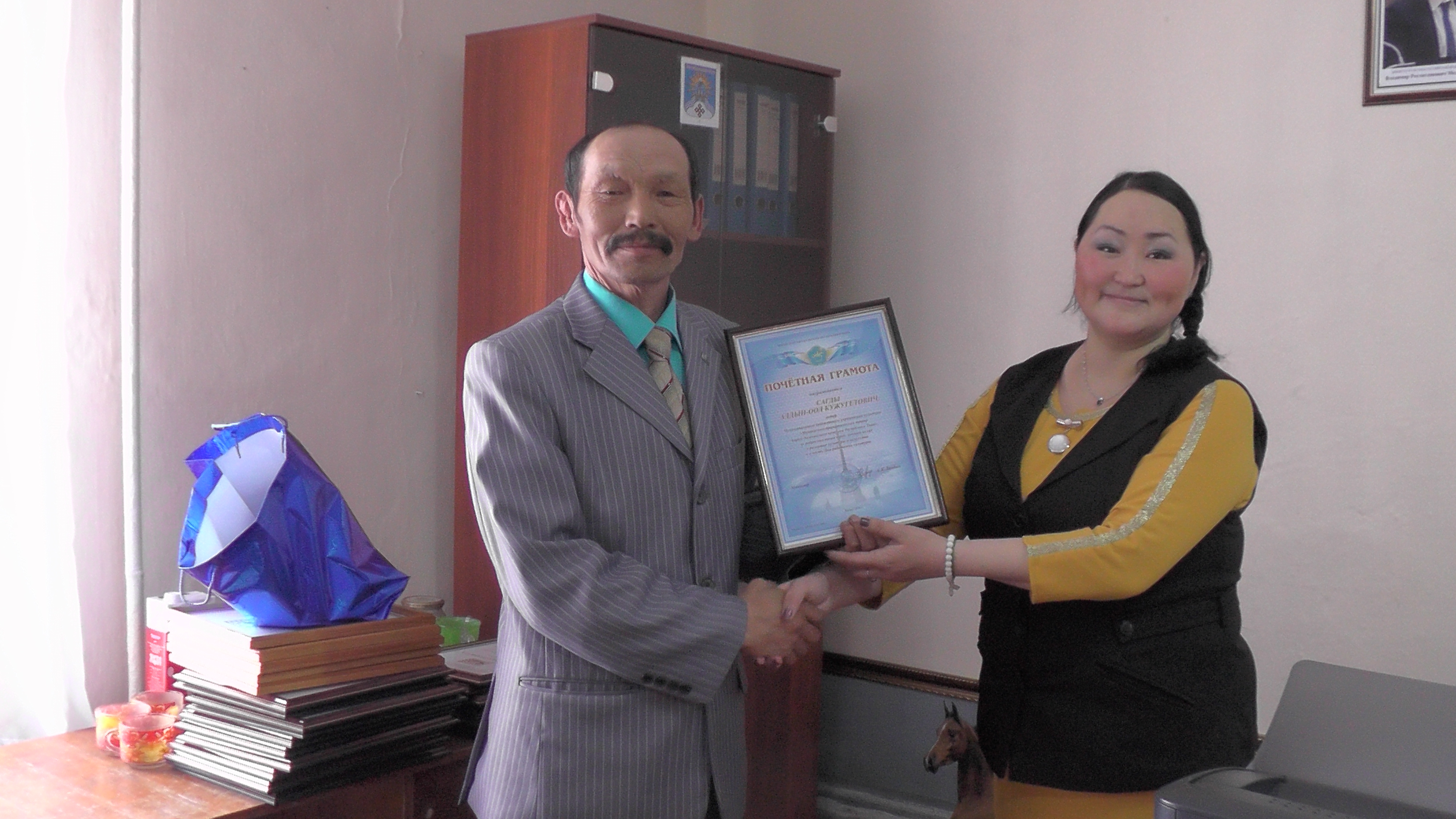 Сагды  Алдын-оол Кужугетович – культуранын хоочуну
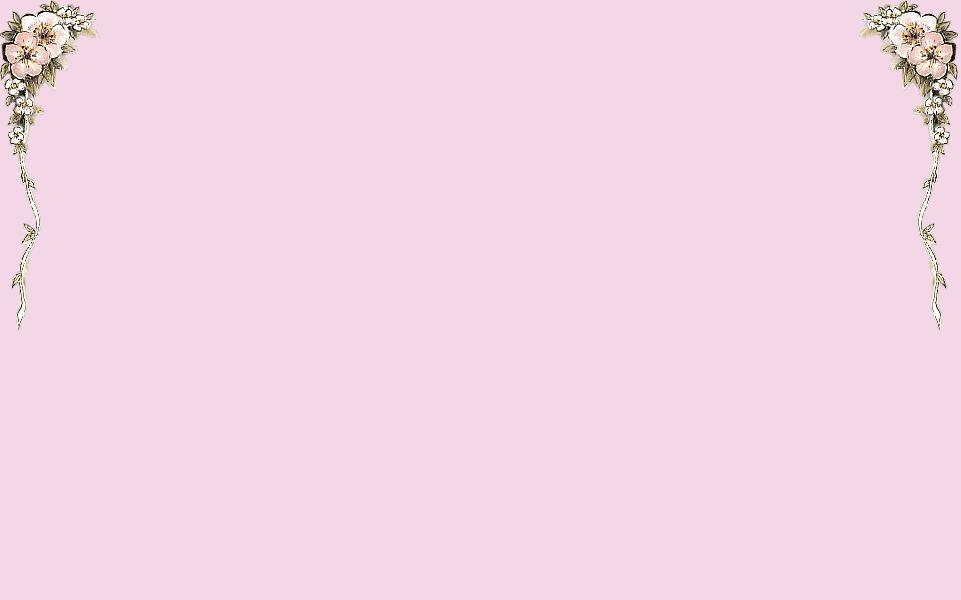 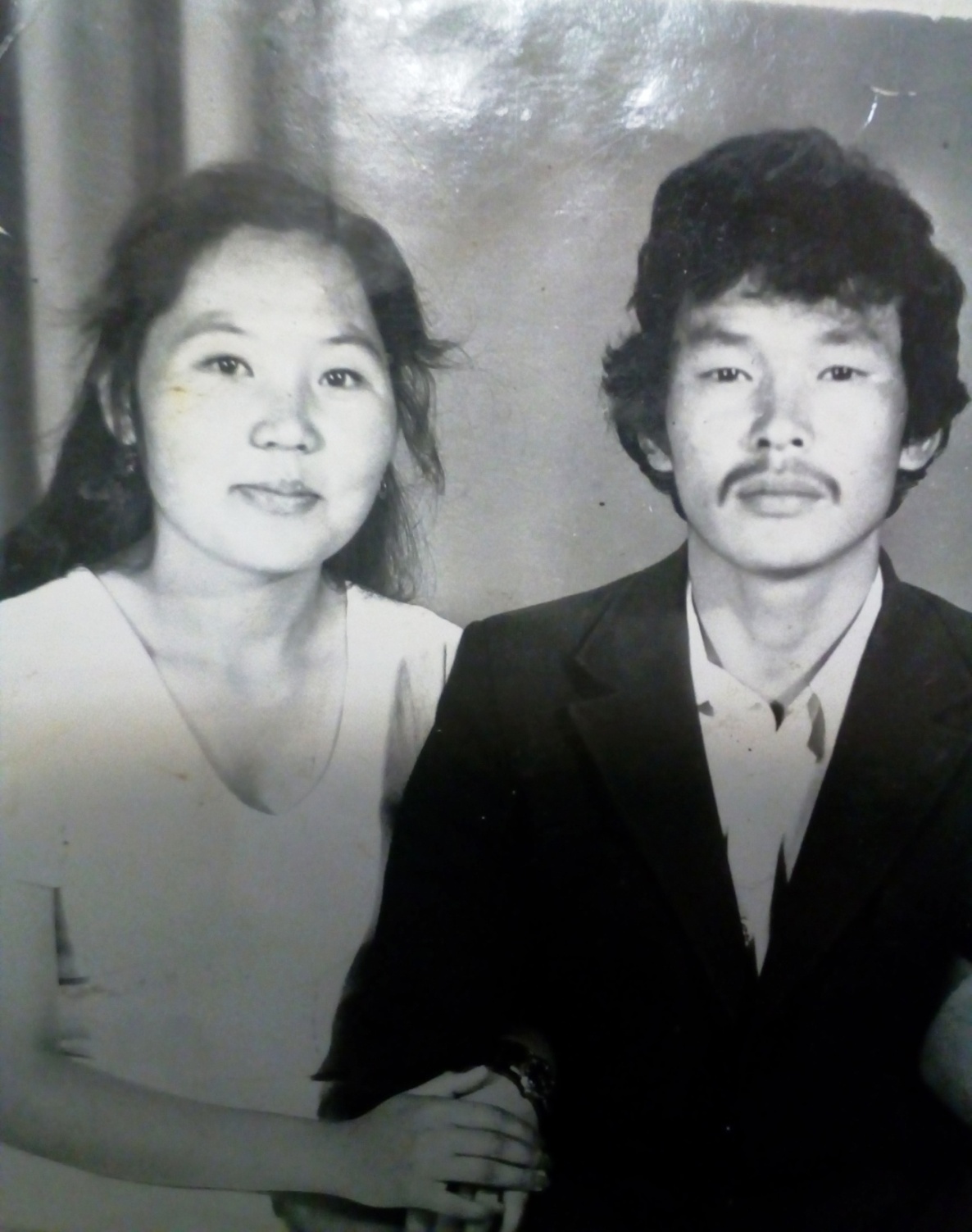 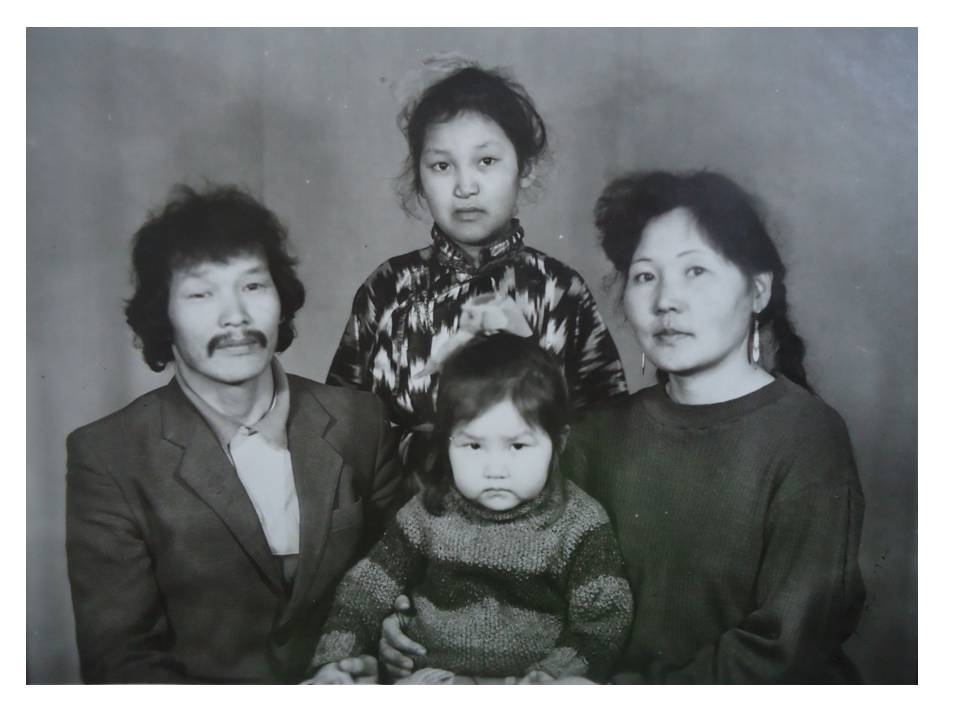 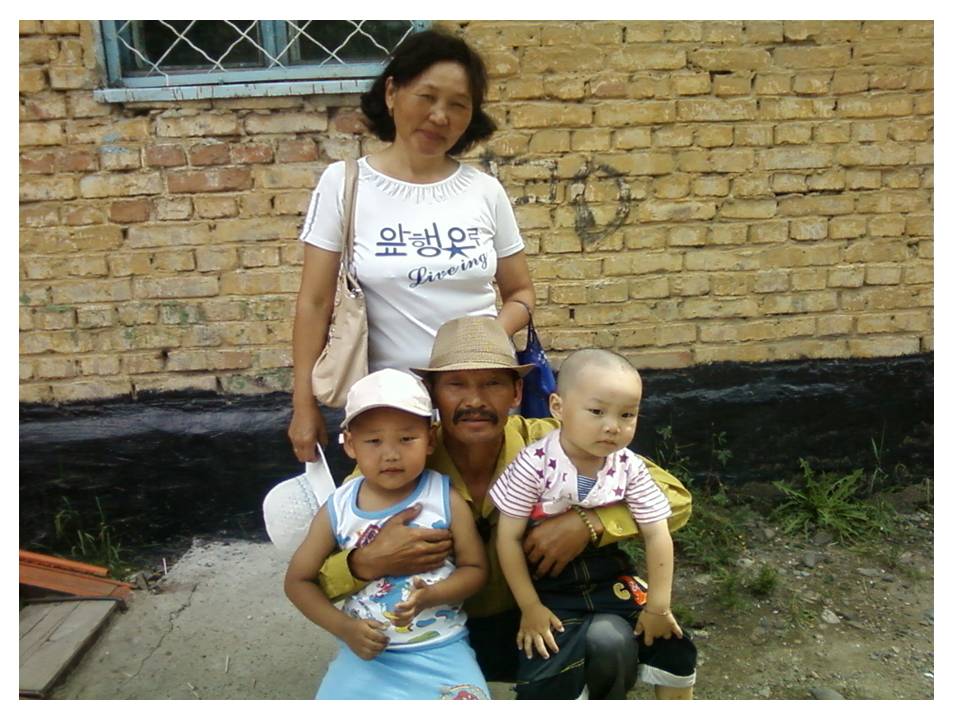 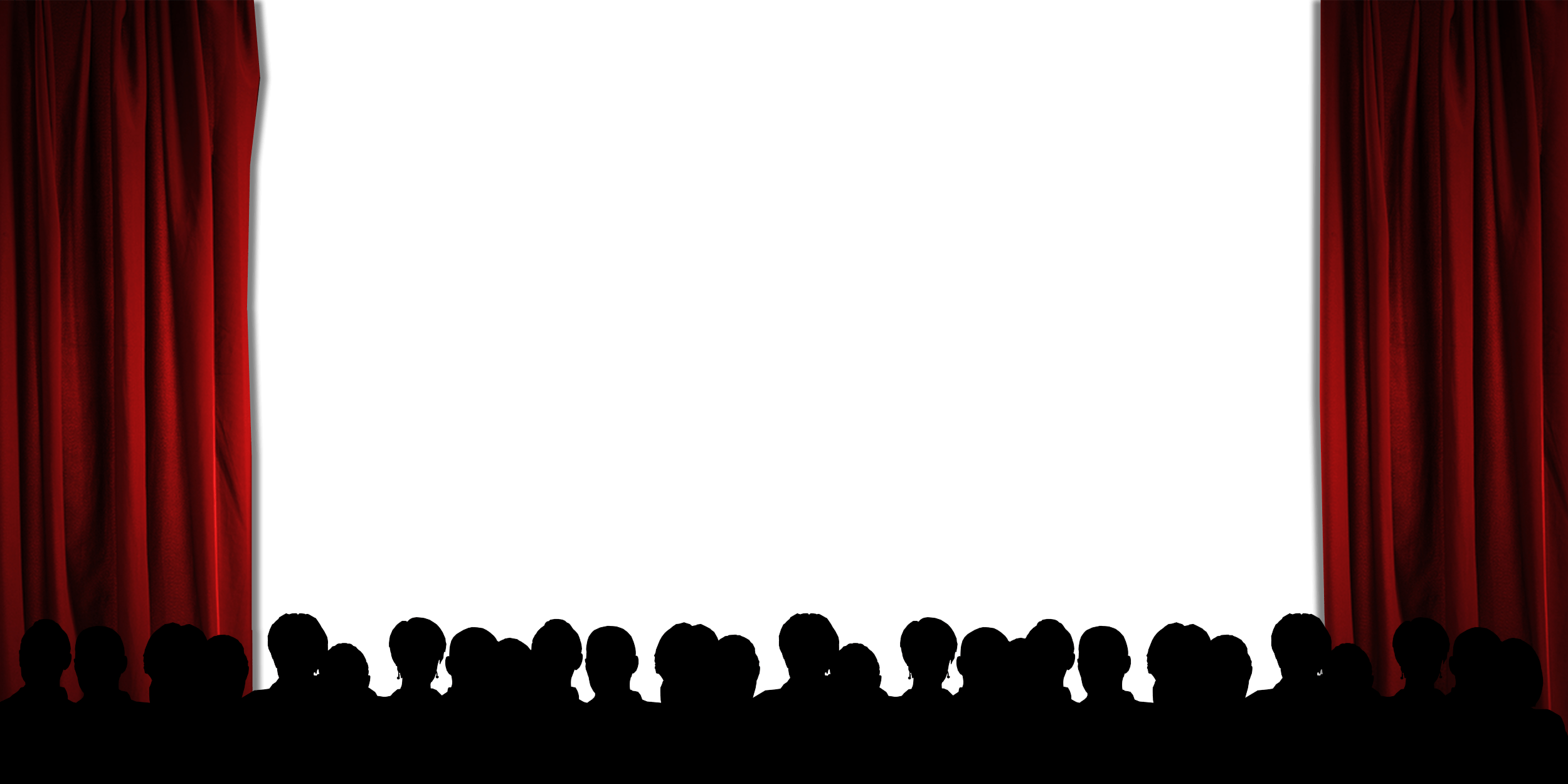 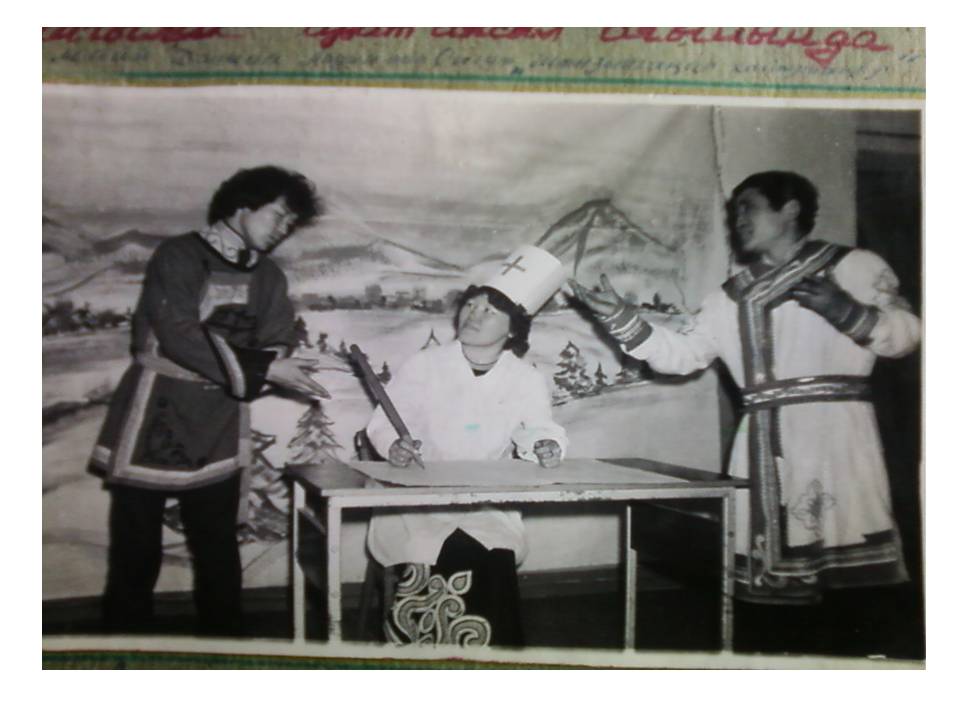 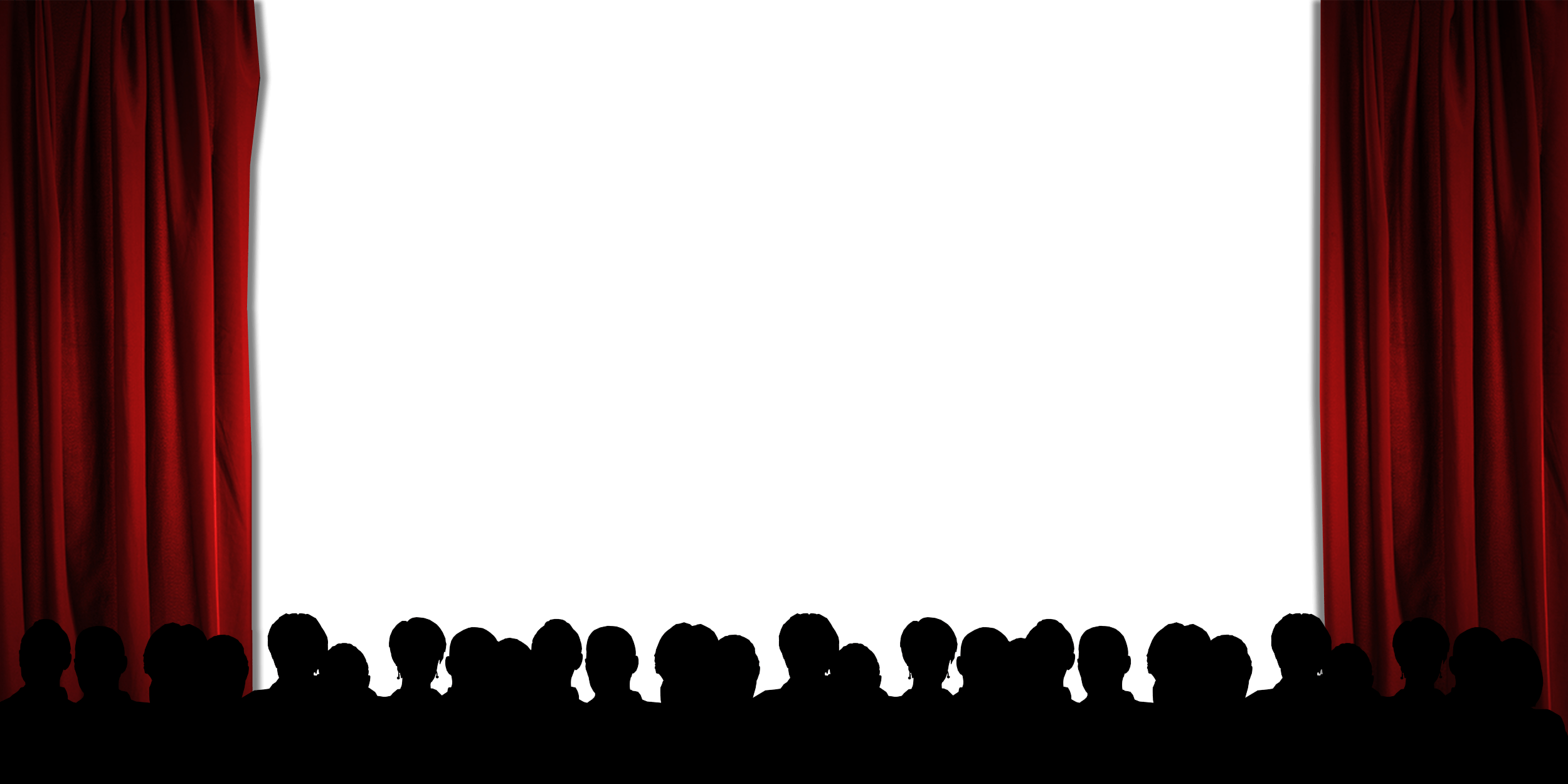 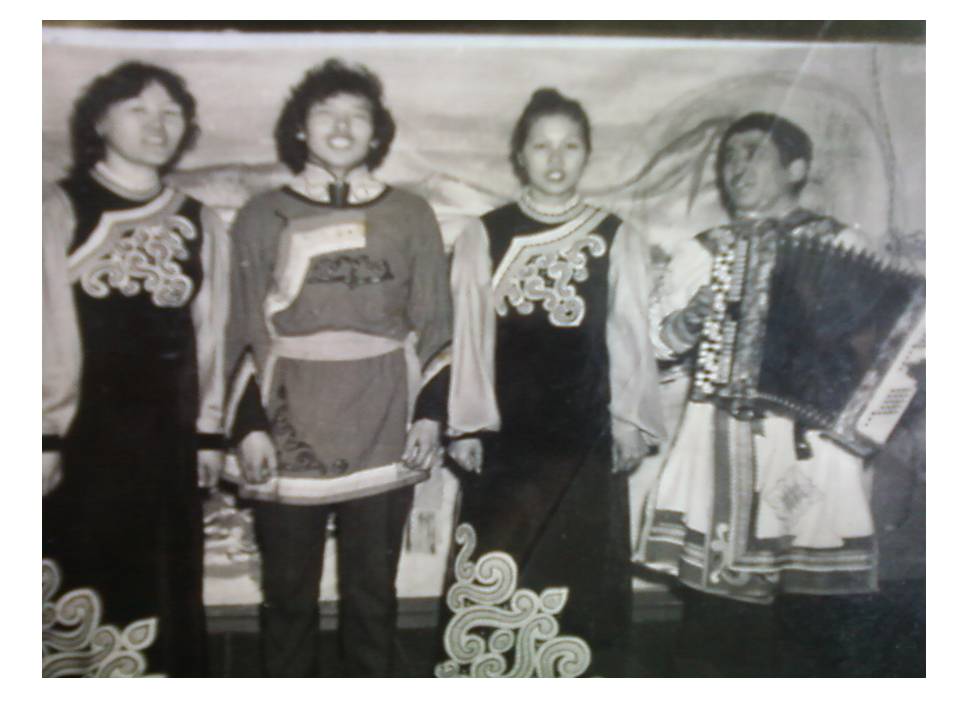 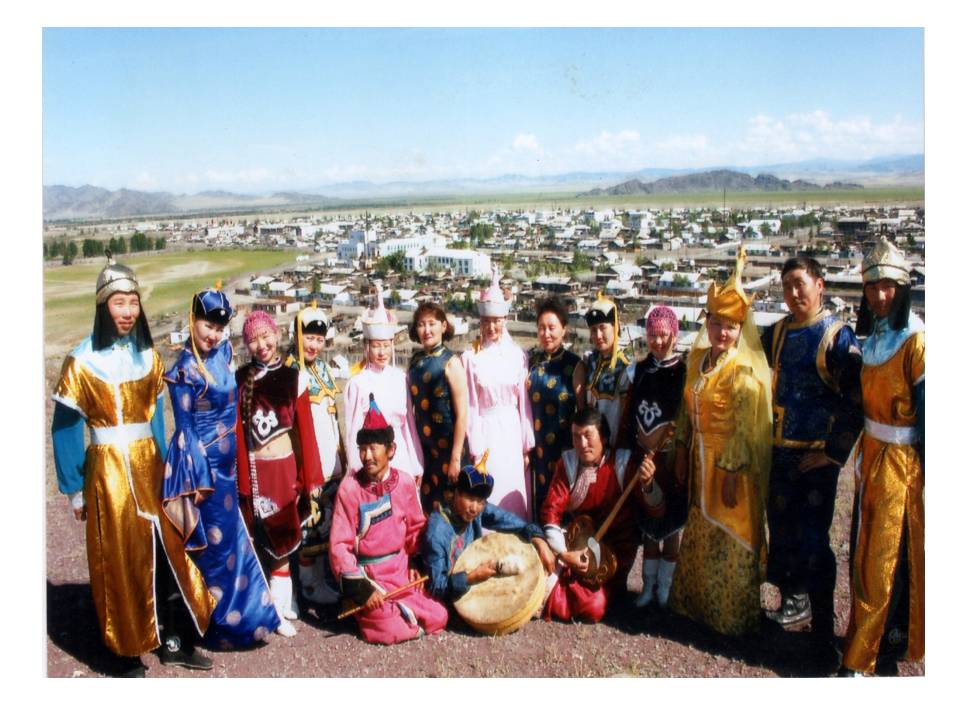 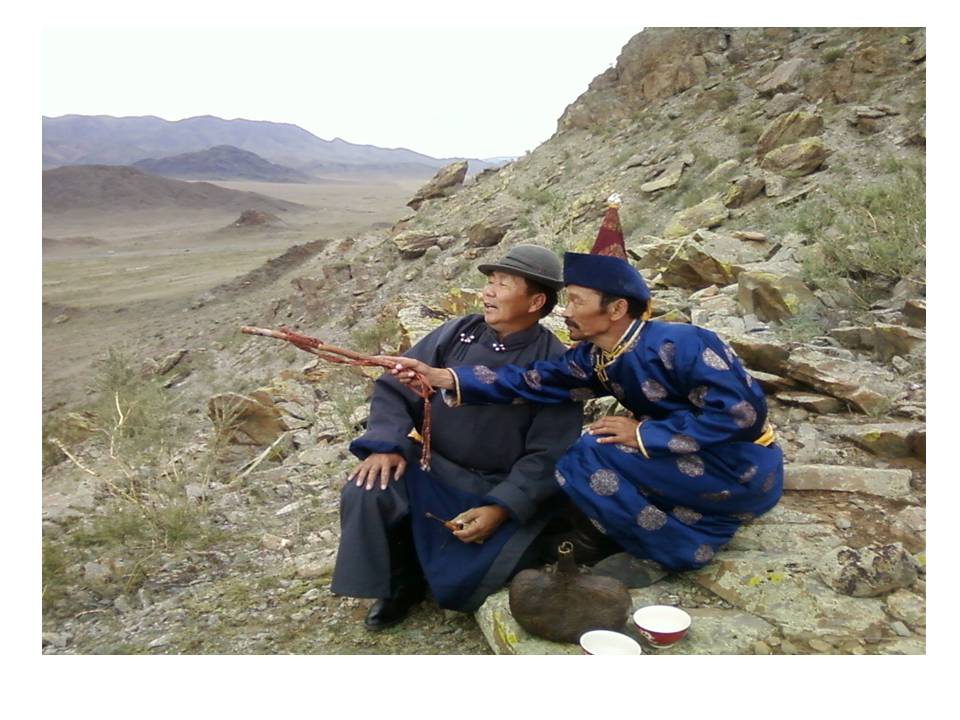 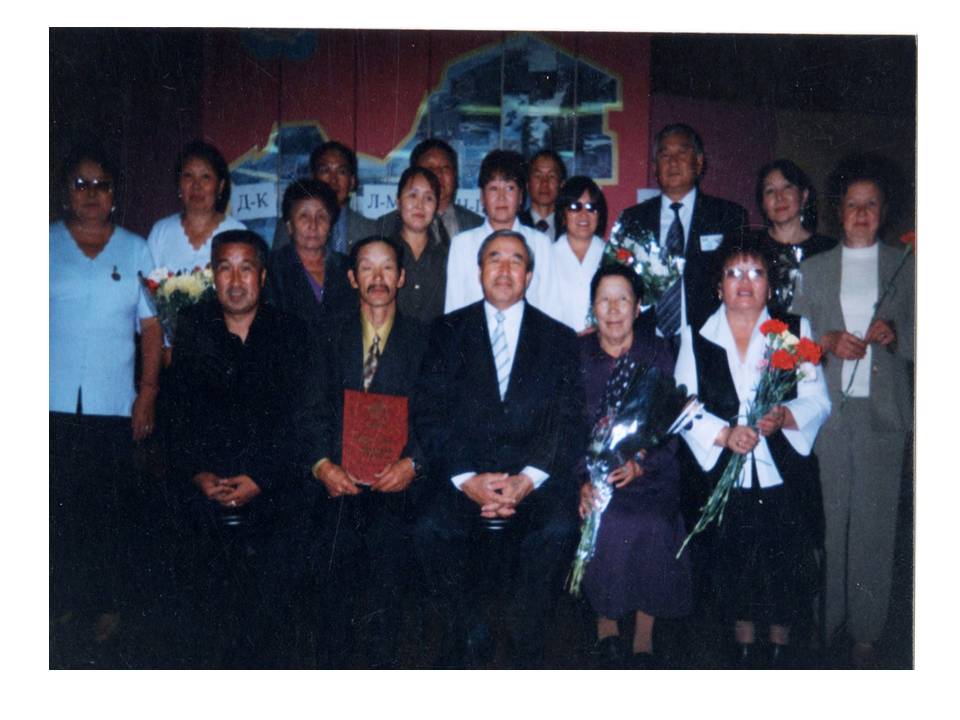 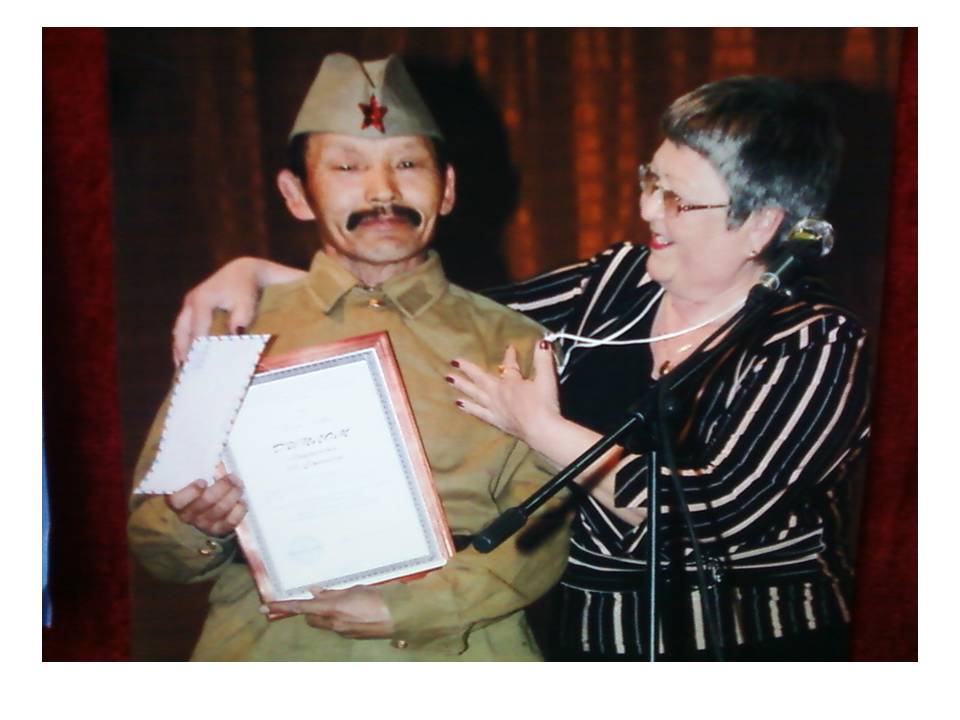 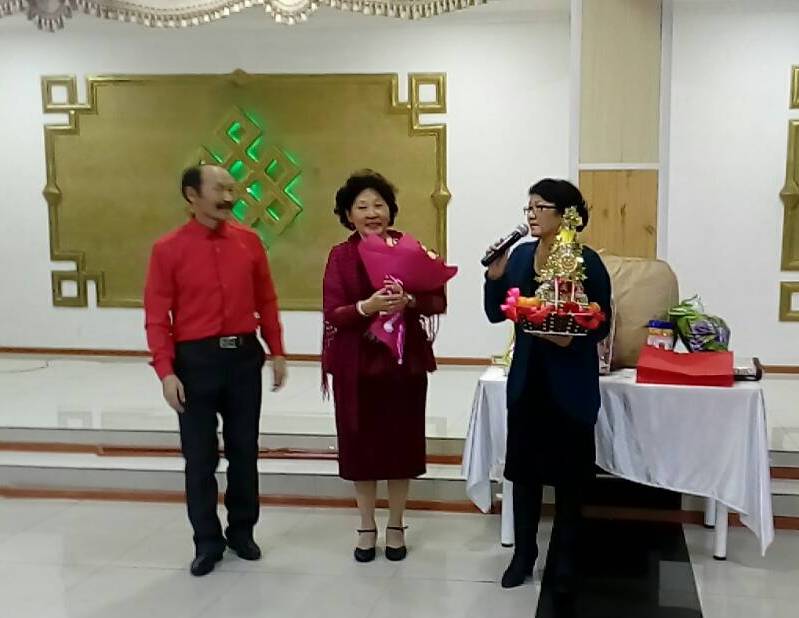 Награждения
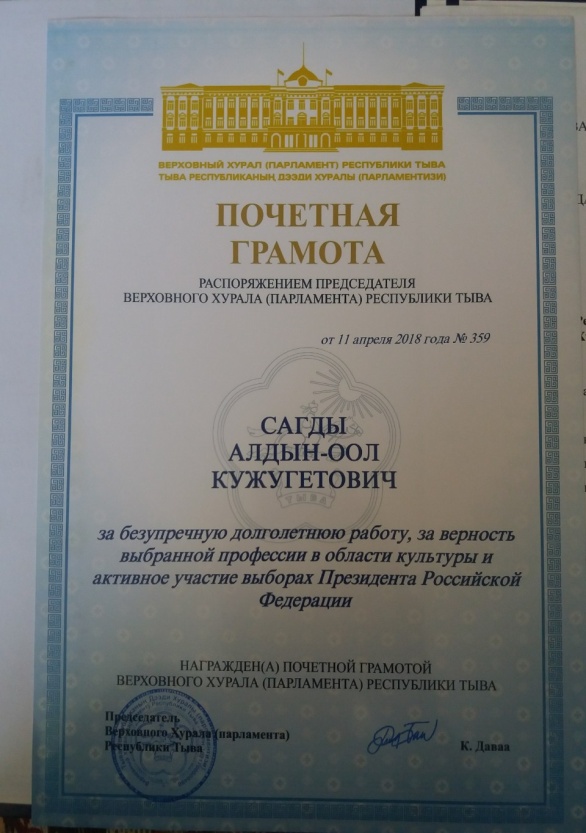 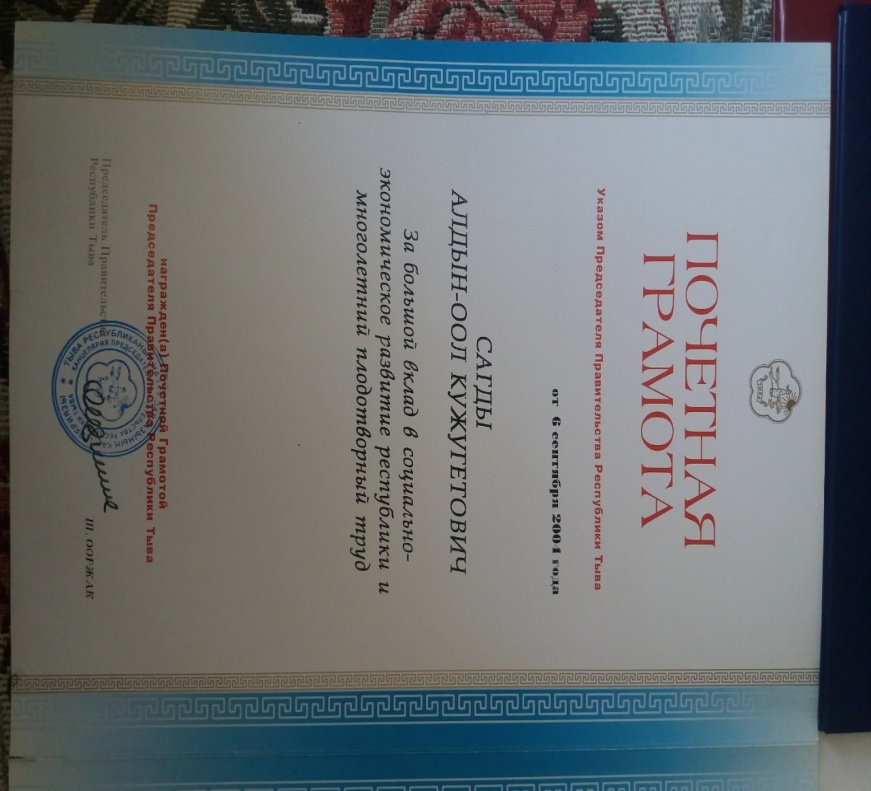 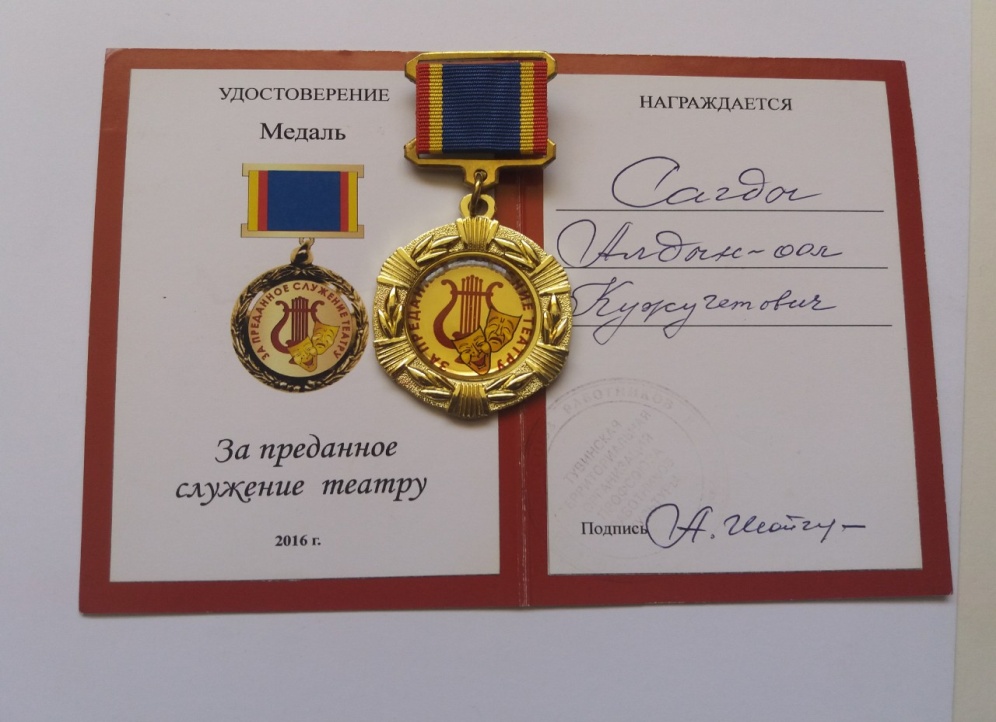 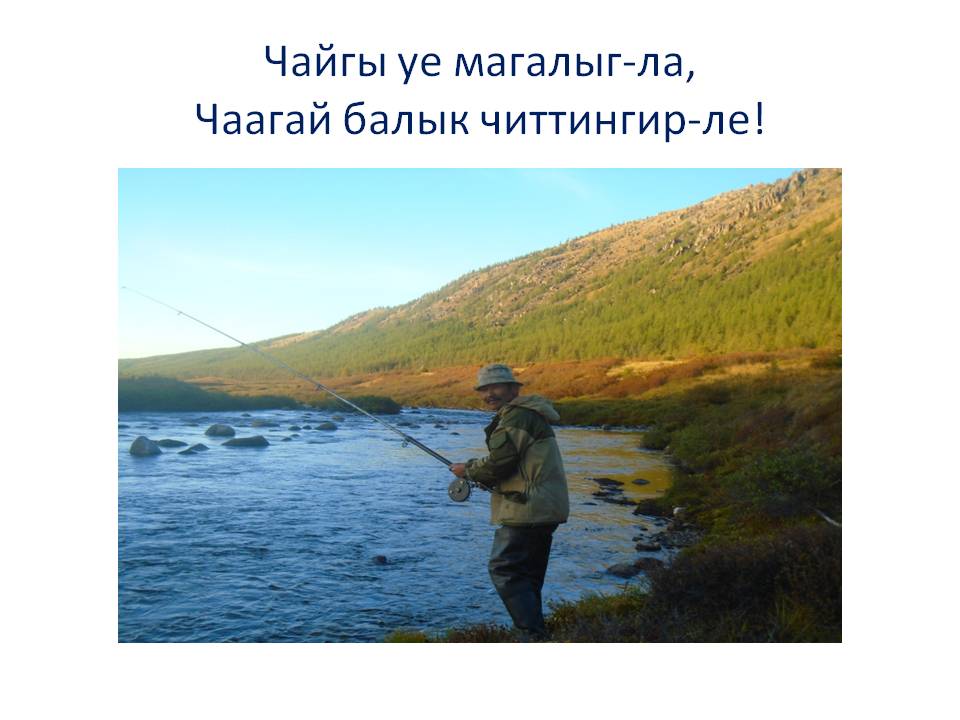 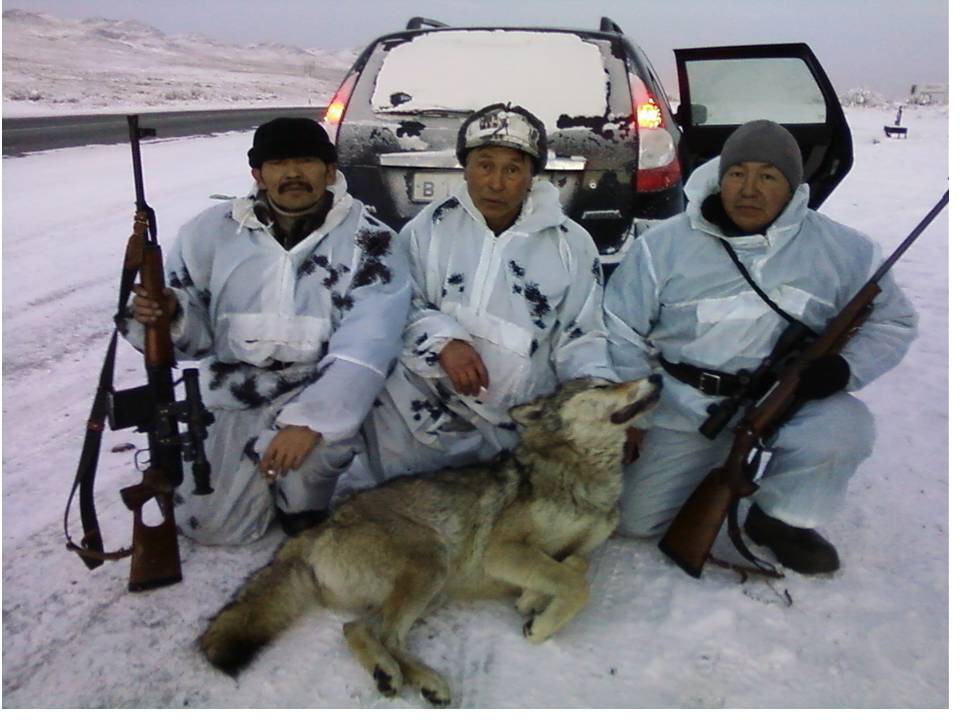 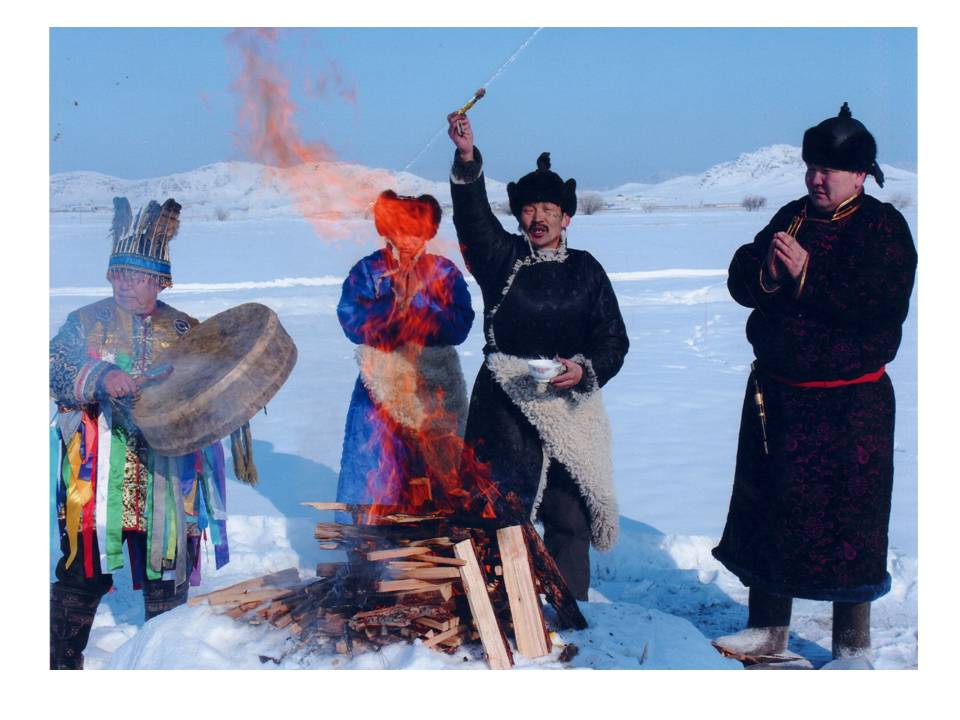 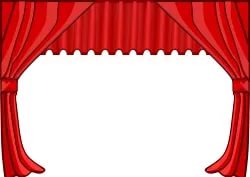 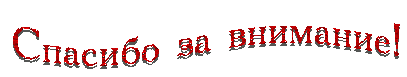 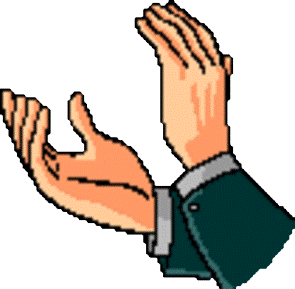 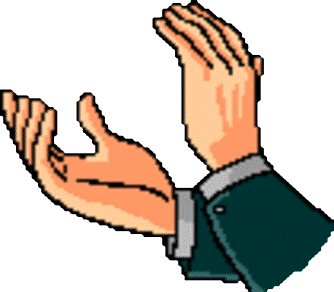